Zeitkontinuierliche LZI-Systeme in s
Wie erklären sich die komplexen Impedanzen jωL und 1/(jωC)? 

Warum modelliert man eine Kapazität als Admittanz (komplexer Leitwert) jωC und eine Induktivität als Impedanz jωL?

Generelles Gesetz für die Kapazität: IC = C∙dUC/dt  = C∙UC‘(t)    und     Induktivität: UL = L∙dIL/dt  = L∙I‘(t)     

Bei der "AC"-Rechnung setzen wir: UC (t) = ÛC∙exp(jωt+ϕu)     und     IC(t) = ÎC∙exp(jωt+ϕi)

Daher:  C∙dUC/dt = C jω UC (t) = jωC UC (t) ;                                 und     L∙dIL /dt = L∙jω IL (t) = jωL IL (t)

Impedanzen:    XC = UC/IC = 1/(jωC) ;                                             und     XL = UL/IL = jωL IL

Messung: nur Realteil: u(t) = Re{U(t)} = Û∙cos(ωt+ϕu)   und     i(t) = Re{I(t)} = Î∙cos(ωt+ϕi) 


Randbedingungen für die Messung eines komplexen Leitwertes oder einer komplexen Übertragungsfunktion?

Messung muss bei rein sinusförmiger Anregung und Ausgangsgröße erfolgen (eingeschwungener Zustand)
LZI-Systeme in s, Definitionen + Eigenschaften      (zeitdiskrete Systeme werden in z=esT=ejωT modelliert)
Wann ist ein System linear? "Einfache" (nicht formal exakte) Definition:

Bei Anregung mit reine Sinusschwingung, muss eine reine Sinusschwingung gleicher Frequenz heraus kommen.

Auch Offset verboten (ist Frequenz 0). Differenzieren und Integrieren erlaubt, Potenzen ≠ 1 nicht erlaubt: x2, y3/2, …


LZI steht für linear und zeitinvariant (engl. LTI):  Impulsantwort ändert sich nicht mit der Zeit


Wir setzen bei LZI-Systemen s=jω, also XL=sL statt jωL. Warum ist diese kleine Änderung ein großer Vorteil?:

Mit den Übertragungsfunktionen in s können wir die wichtigen Pole und Nullstellen berechnen
Wie entstehen die Differentialgleichungen (DGLn) aus den LZI-Systemen?

 Durch mehrfaches Auftreten der Grundgleichungen IC = C∙U'C   und  UL = L∙dI'L in Maschengleichungen


Zeitbereichs-Differentialgleichungen eines LZI-Systems  Laplace Transformierte:

Homogene Form:  b0 y + b1 y' + b2 y'' ≡ 0  direkt lösbar mit y(t) = K1∙exp(sp1∙t) + K2∙exp(sp2∙t);    Ordnung R -> sp1 … spR 

Ansatz:   y= K∙exp(s∙t)    liefert    b0 + b1 s + b2 s2 = 0     =>   Nullstellen sp1∙, sp2∙ 

Lösung der DGL:  y(t) = K1∙exp(sp1∙t) + K2∙exp(sp2∙t),    Konstanten K1∙,  K2∙ aus Randbedingungen

Laplace:   y(t)  Y(s);   y'(t)  s∙Y(s);   y"(t)  s2∙Y(s)    =>   (b0 + b1 s + b2 s2 )∙Y(s) ≡ 0    =>     b0 + b1 s + b2 s2 = 0 

(a) Reelle Nullstellen sp1∙, sp2∙: Stabilität wenn sp# <  0 (linke Laplace-Halbebene!)
 
(b) Konjugiert-komplexes Nullstellenpaar  sp1,2 = σp ± jωp :

      Lösung schwingt: K∙exp(sp1∙t) + K∙exp(sp2∙t) = K∙exp(σp∙t) ∙ 2 cos(ωp∙t+ϕ0),  Konstantrn K, ϕ0 aus Randbedingungen

       Stabilität: σp < 0: stabil, Hüllkurve klingt ab,    σp = 0: konstante Amplitude,     σp > 0: aufklingend (= instabil)
                             = linke Laplace-Halbebene!
Bewegung der Pole in der Laplace-Ebene und Sprungantwort im Zeitbereich
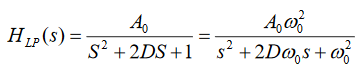 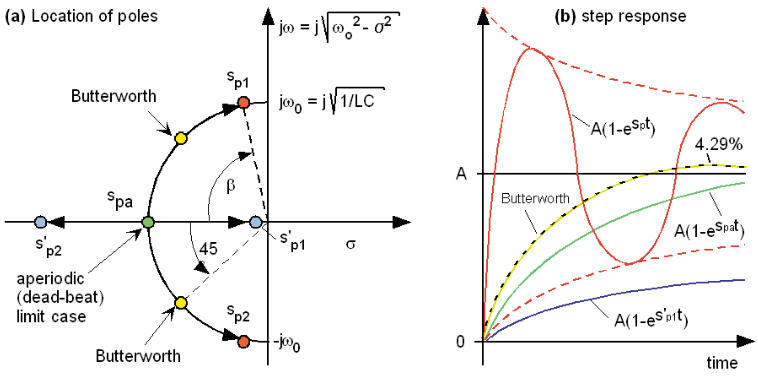 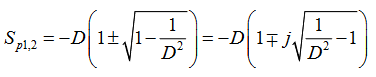 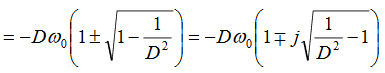 (c) Beispiel mit 1 zusätzlichen Nullstelle:
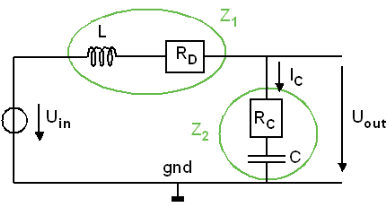 Quelle: https://hps.hs-regensburg.de/~scm39115/homepage/education/lessons/LinearFeedbackLoops/LinearFeedbackLoops.pdf
Überlegungen:  f = 0:  XL=jωL=0,  XC=1/(jωC) → ꚙ    => DC-Verstärkung ist |H(0)| = 1
                            f→ꚙ: XL=jωL→ꚙ, XC=1/(jωC) → 0   => |H| für hohe Frequenzen → 0
                            Nullstelle: Z2 wird nicht mehr viel kleiner wenn  |XC|=RC  =>  ωn = 1/(RC∙C)
Quelle: https://hps.hs-regensburg.de/~scm39115/homepage/education/exams/sc/SC_2019s_A1_sol.pdf
Inhomogene Form:  b0 y + b1 y' + b2 y'' ≡ a0 x + a1 x' + a2 x'' nicht direkt lösbar !   Lösungsansatz für LZI-Systeme: 

Sinusförmige Anregung -> sinusförmige Reaktion gleicher Frequenz:     X = ÛX exp(jωt) -> Y = ÛY exp(jωt+ϕ) 

Für diesen inhomogenen Fall kann man die Situation lösen mit:  Y(s) = H(s) ∙ X(s)

Laplace:    x(t)  X(s);   x'(t)  s∙X(s);   x"(t)  s2∙X(s)      und       y(t)  Y(s);   y'(t)  s∙Y(s);   y"(t)  s2∙Y(s) 

Daraus folgt   (b0 + b1 s + b2 s2)∙Y(s) ≡ (a0 + a1 s + a2 s2)∙X(s)   und daraus die                       | "≡" : über der gesamten
                                                                                                                                                          |          Abszisse identisch
Übertragungsfunktion  H(s) = Y(s) / X(s) = (a0 + a1 s + a2 s2) / (b0 + b1 s + b2 s2)

Messung von H(s) mit s = jω = j2πf  im eingeschwungenen Zustand!

Bode-Diagramm:  Amplitudendiagramm: | ÛY(jω) / ÛX(jω) | = |H(jω)|, 

                                Phasendiagramm:        ϕ = arctan( Im{H(jω)} / Re{H(jω)} )  

                                Messung der Phase als Zeitverzögerung: 2π = 360° entsprechen 1 Schwingungsperiode T=1/f

                                Verzögerung -tdel entspricht Phase -ϕ. Daher:  tdel ∙ f = tdel / T = ϕ / 2π = ϕ° / 360°     tdel = ϕ/ω
Transiente Gesamtlösung für ein Problem
Lösung der Differentialgleichung als Summe von inhomogenem und homogenem Part y = yi + yh  

      b0 yi + b1 yi' + b2 yi"   ≡  a0 x + a1 x' + a2 x" 

+    b0 yh + b1 yh' + b2 yh" ≡  0    
---------------------------------------------------------
=    b0 y  + b1 y'  + b2 y"   ≡  a0 x + a1 x' + a2 x''                            

Beispiel (a) Sprungantwort: Nach dem Sprung ist yi = x = constant
               
               (b) harmonische Anregung: yi(t) = |H(jω)|∙x(t-tdel)  mit tdel = ϕ/ω,          (enthält (a) für ω = 0)

               Inhomogene Lösung wird so gewählt, dass Randbedingungen erfüllt, 
    
               typichweise ist das y, y', … y(R-1) stetig, da y(t) in der Realität ꚙ oft stetig differenzierbar ist.

Der homogene Teil ist der eigentlich „transiente“ Part im Sinne des lateinischen trans-ire = hinüber-gehen